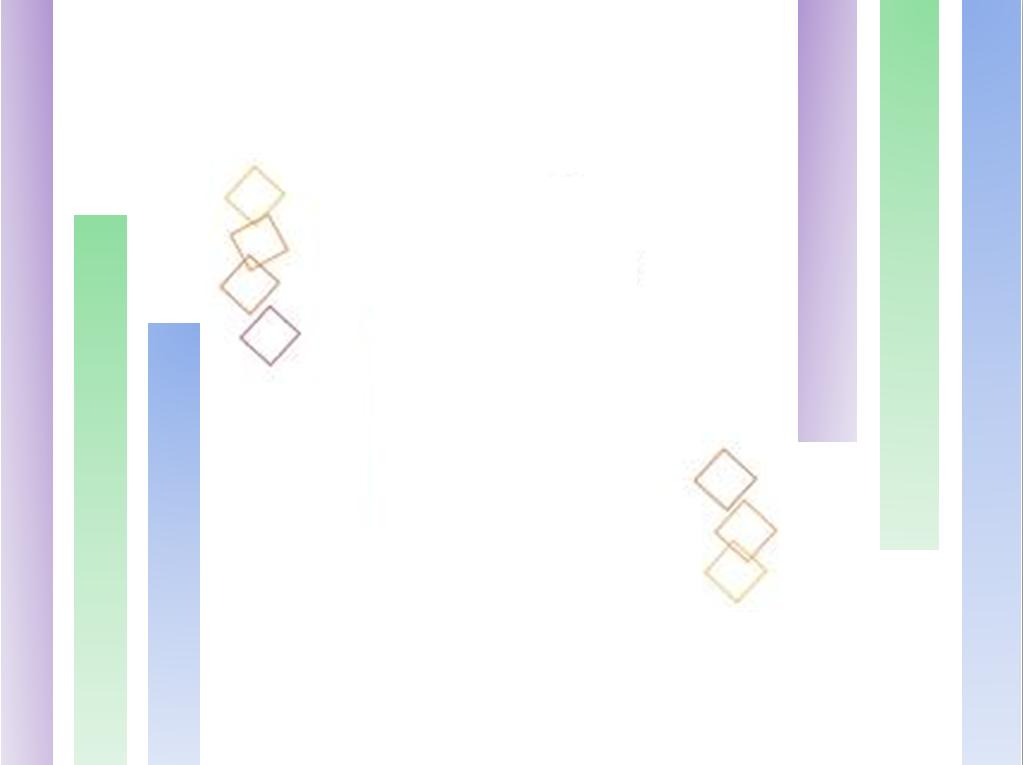 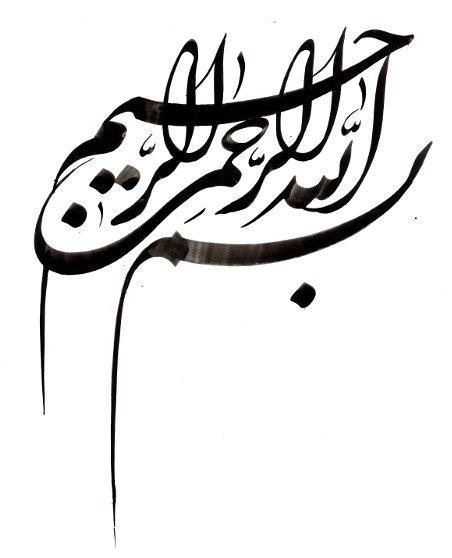 برای دریافت قالب های بیشتر به سایت زیر مراجعه کنید
www.Kharazmi-Statistics.ir
1
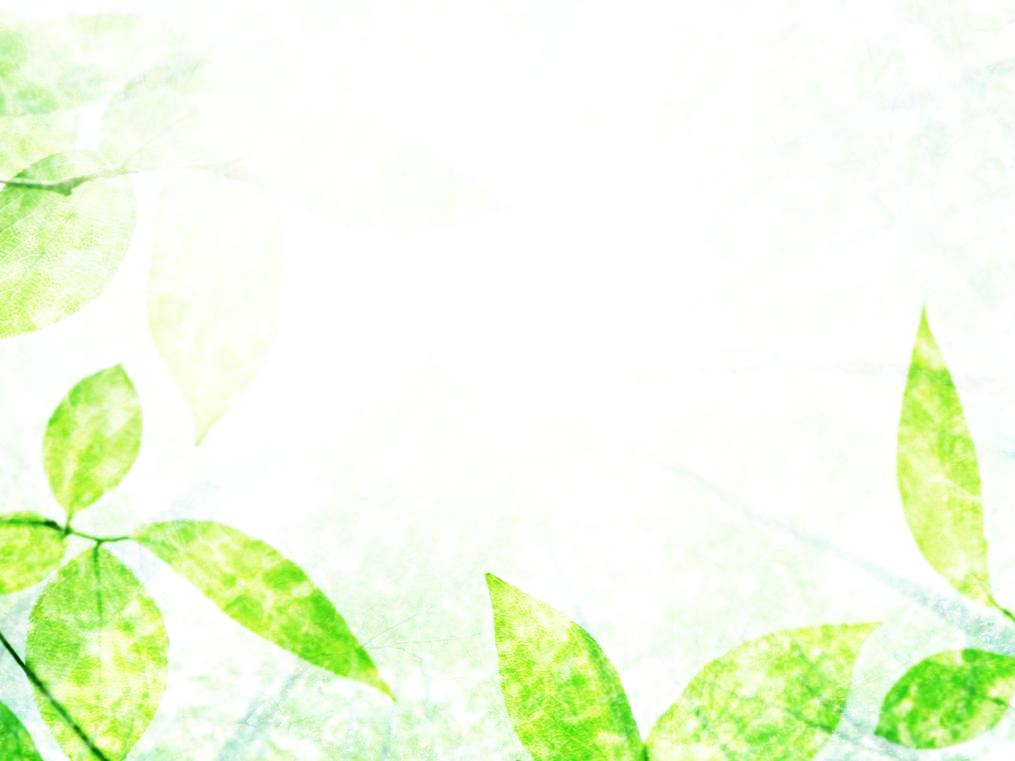 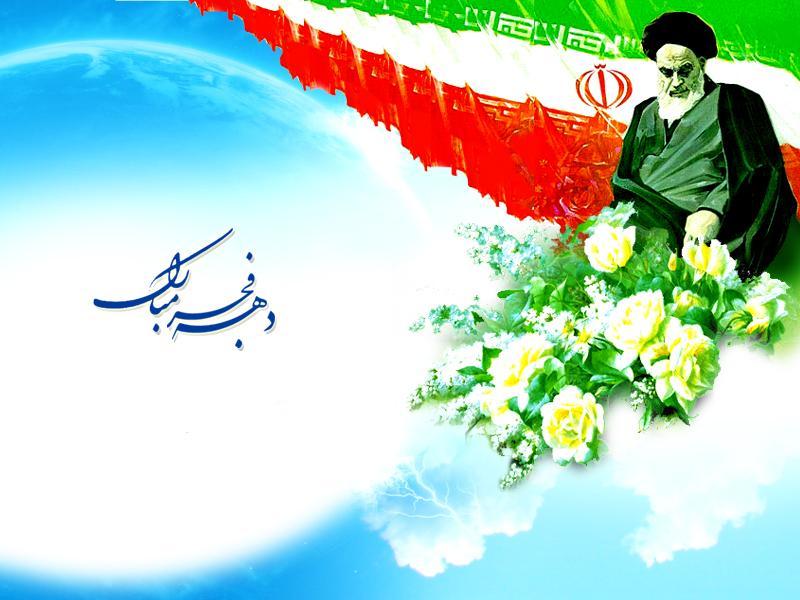 تقدیم به:
 

روح بلند و ملکوتی بنیانگذار کبیر انقلاب اسلامی ، براحياء کننده اسلام ناب محمدي و پايه گذار فقه پويا ، حضرت امام خميني (ره) فرزانه مردي كه طاغوت زمان را درهم شكست وترنم عشق و رايحه وصل را در دلها زنده نمود و بر نايب بر حق  امام عصر ( عج ) و ديده بان بصير انقلاب ، امام خامنه اي و همه شهداي انقلاب اسلامي و جنگ تحميلي که هنوز هم در گذر لحظه های تاریخ نام بلندشان می درخشد وهنوز هم پدران و مادران شکوه اقتدار ایشان را در گوش کودکانشان زمزمه می کنند و هنوز هم یاد آن روزها نفس ابر قدرتها را در سینه هاشان حبس می کند .
2
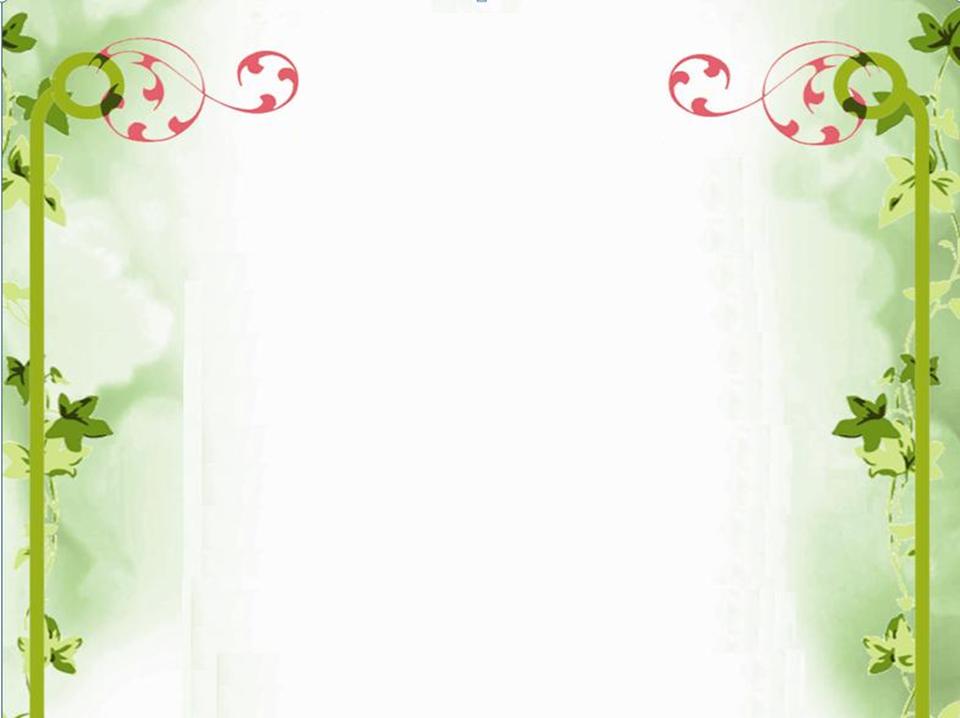 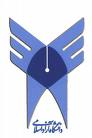 دانشگاه آزاد اسلامي 
واحد علوم و تحقيقات (تهران)
دانشکده مدیریت و اقتصاد

پايان‏نامه‌ی كارشناسي ارشد رشته مدیریت امور فرهنگی
 موضوع:
تأثیرطرح نظام جامع آموزشی-تربیتی خانواده کمیته امدادامام خمینی(ره)بر توانمندسازی فکر وفرهنگی (تحکیم بنیان) خانواده های تحت حمایت استان البرز

استاد راهنما:
دکتر سیدرضا صالحی امیری

استاد مشاور:
دکتر مسعود کوثری

نگارنده:
سید محسن میر

زمستان : 1391
3
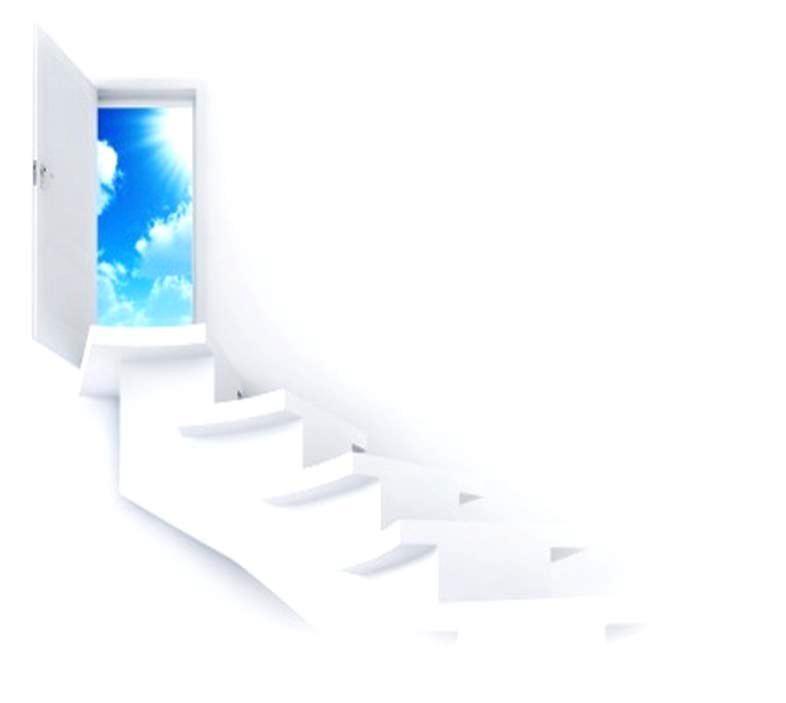 مقدمه:
خانواده نخستین نهاد اجتماعی است و شالوده حیات اجتماعی محسوب می گردد که گذشته از وظیفه تکثیر نسل و کودک پروری برای بقای نوع بشر، وظيفة فرهنگ پذیر کردن افراد را نیز بر عهده دارد.

بنابراین خانواده عامل واسطه‌ای است که قبل از ارتباط مستقیم فرد با گروهها، سازمان‌ها و جامعه، نقش مهمی ‌در انتقال هنجارهای اجتماعی به وی ایفا می‌نماید.
نهادمقدس کمیته امدادامام خمینی(ره)با هدف دستگیری ویاری نمودن محرومان ومستضعفان تشکیل گردیده که علاوه بر کمکهای مادی ارتقاء سطح فرهنگی خانواده های تحت حمایت یکی از محورهای اساسی وزیربنایی فعالیتهای این نهادمقدس می باشد.
4
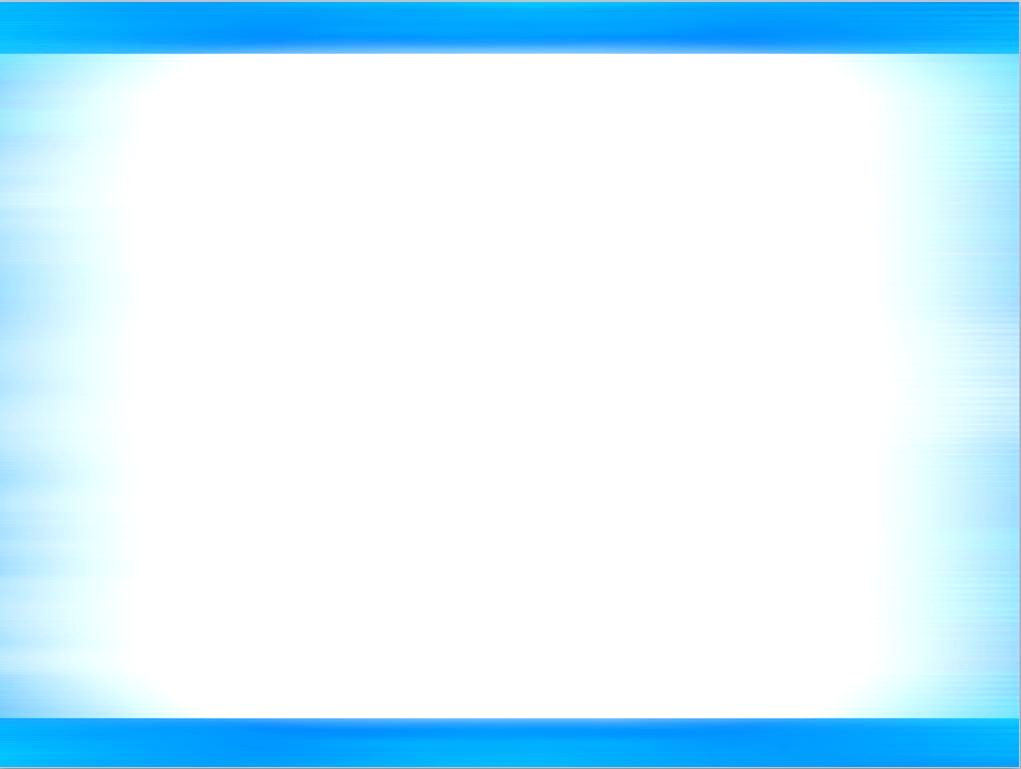 بیان مساله:
ظهورپدیده فقردرخانواده هاموجب آسیب پذیر شدن آنها دربرابرانحرافات اجتماعی واخلاقی شده و لذا مصون سازی خانواده ها در برابر آسیبهای اجتماعی از ضرورتهای اجتناب ناپذیر در جامعه از سوی کارگزاران فرهنگی کشور است . 

کمیته امدادامام خمینی(ره) در اهداف فرهنگی خود به منظور زدودن فقر فرهنگی از خانواده های تحت حمایت سالهاست آموزش مهارت های زندگی برای سالم سازی خانواده ها را جزء برنامه های مهم فرهنگی خود قرار داده که پس از اقدام به سوادآموزی خانواده ها نسبت به آموزشهای اعتقادی، اخلاقی، احکام، بهداشت روان، مهارتهای آنان را افزایش داده و به سالم سازی خانواده ها کمک می نماید.
5
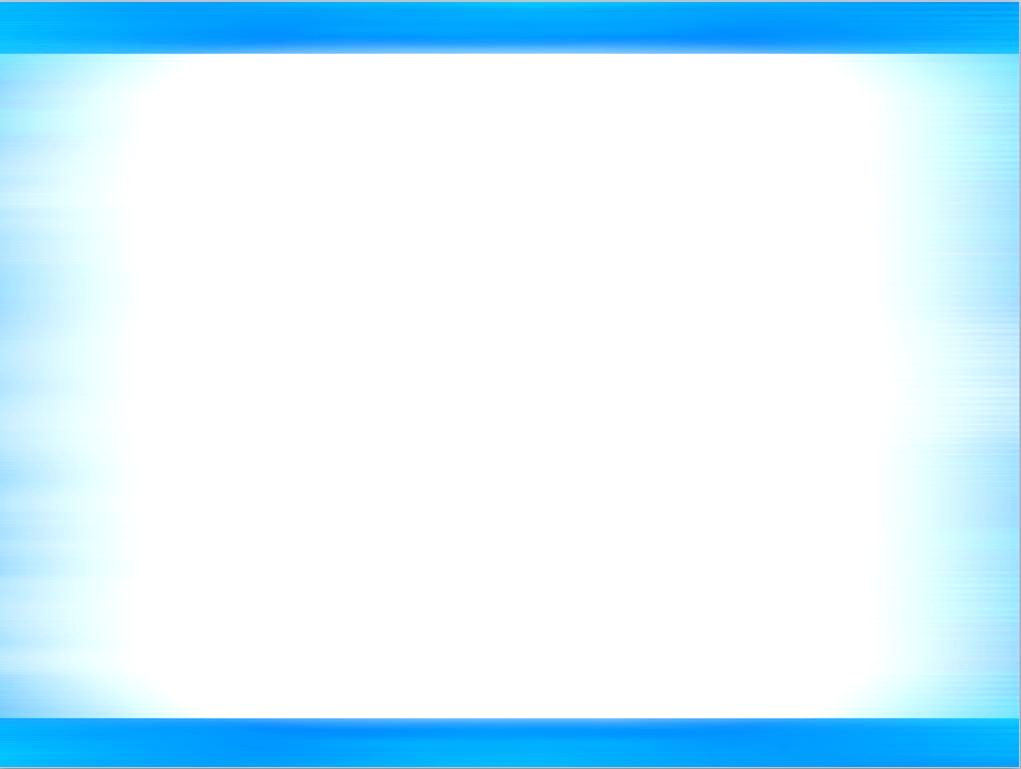 آموزش خانواده نوعی تعلیم وتربیت است شامل برنامه های معین برای ارتقاء سطح آگاهی ها وتوانایی های سرپرست وسایر اعضاء خانواده با هدف ایجاد خانواده سالم صورت می گیرد.(توانمندسازی فکری وفرهنگی)
طرح نظام جامع آموزشی- تربیتی خانواده بمنظور ارتقاء سطح دانش و بينش  خانواده ها و پرورش الهی نسل آینده در زمينه مسائل اقتصادی- بهداشتی- دینی عقیدتی- تحصیلی- سیاسی- فرهنگی واجتماعی و دیگر موارد وبا هدف توانمندسازی فکری وفرهنگی خانواده ها ی تحت حمایت امداد ، طراحي و تدوين گرديده است.

- خانواده محوری 
- آموزش گروهی
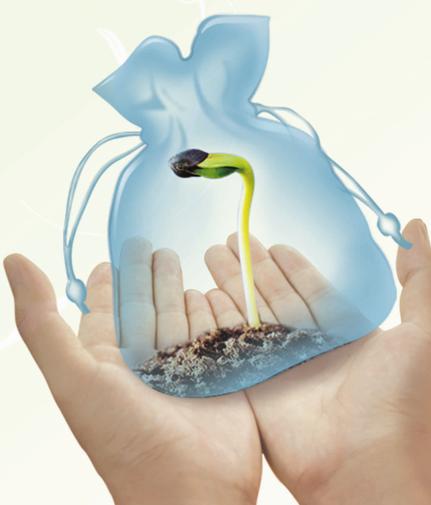 6
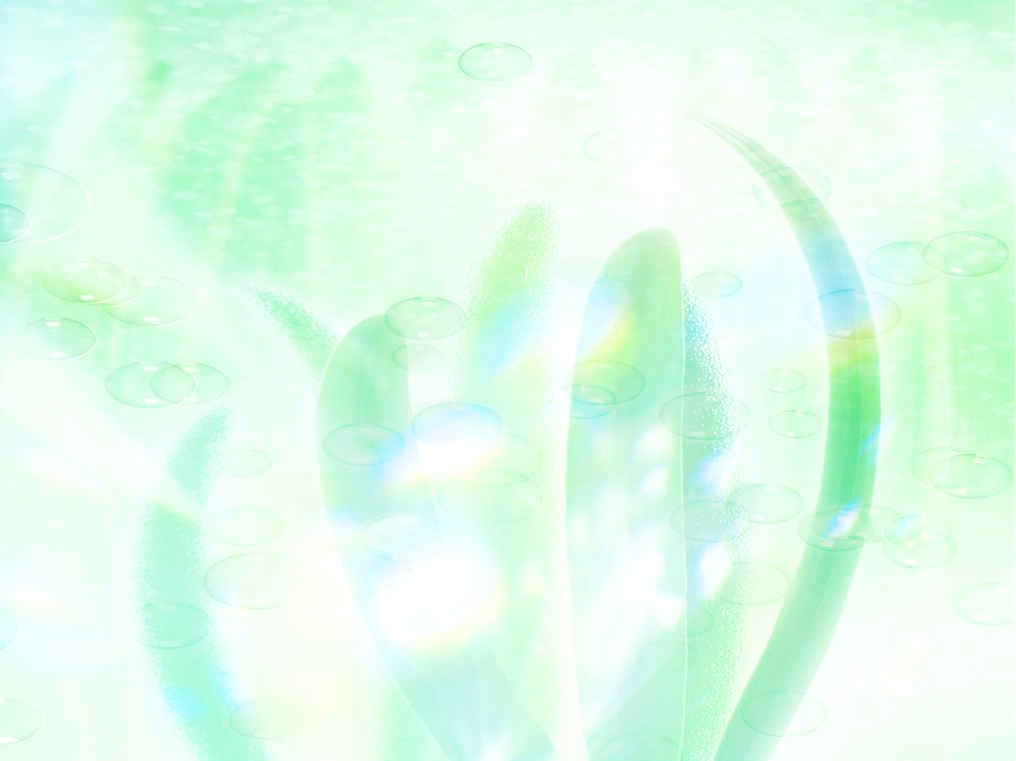 اهمیت وضرورت تحقیق:
* خانواده های امداد دارای آسیبهایی از قبیل (زنان مطلقه- دختران بازمانده از تحصیل -اعتیاد- طلاق- بزهکاری-بی سوادی- مسائل روحی وروانی سکونت در مناطق حاشیه نشینی و...) هستند .

* اگر خانواده‌ها صحيح، قوي، سالم،بي‌انحراف و طبق سنت الهي تشكيل بشوند،آن وقت جامعه،جامعة سالمي خواهدبود.

* وجود الگو و مدل مناسب به یادگیری رفتار صحیح افراد خانواده  برای بهره مندی از زندگی سالم و لذت بخش مهمترین بخش نیاز است . 

* برنامه ریزان کمیته امدادامام خمینی(ره) با انجام پژوهشهای میدانی وبا شناخت مشکلات فرهنگی ، رفتاری و ویژگیهای شخصیتی مددجویان درصدد طرح ریزی اقدامات ثمربخش تری هستند تا بتواند در هدایت ویاری این گروه ونیز چگونگی برخورد با آنان موفق تر عمل کنند.
7
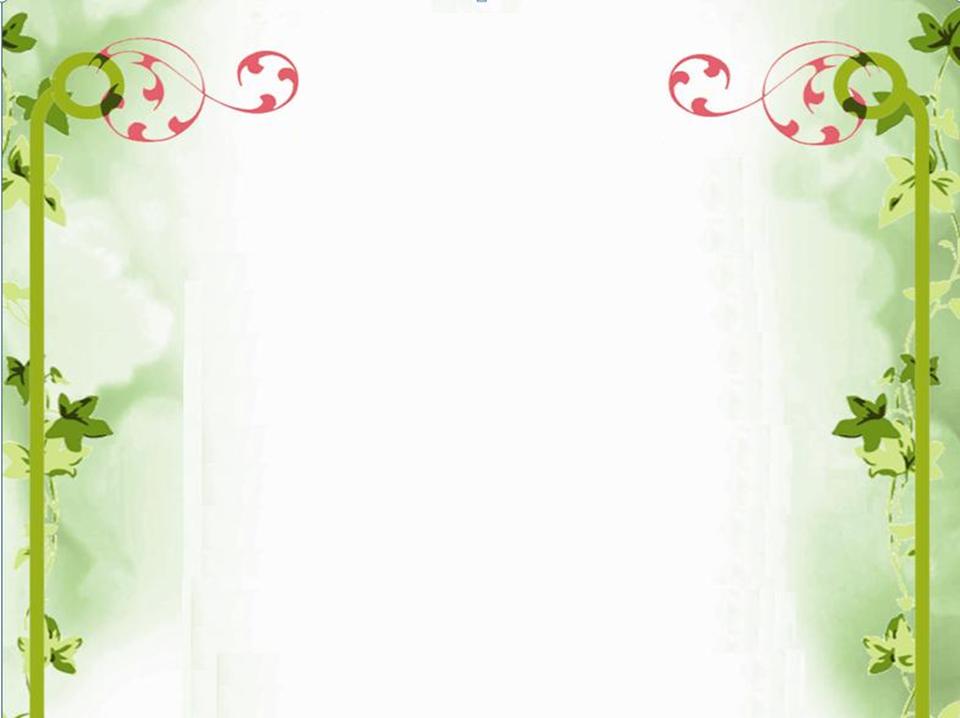 هدف اصلی تحقیق:

بررسی تأثیر طرح نظام جامع آموزشی تربیتی معاونت امورفرهنگی کمیته امداد امام خمینی(ره) بر توانمندسازی فکری وفرهنگی(تحکیم بنیان )خانواده های تحت حمایت استان البرز.

فرضیه های تحقیق:

فرضیه اصلی: طرح نظام جامع آموزشی وتربیتی خانواده کمیته امداد امام خمینی(ره) تاثیر بالایی بر توانمندسازی فکری و فرهنگی خانواده های تحت حمایت استان البرز داشته است. 

تعداد6فرضیه فرعی:آموزشهای بعد1-دینی2-فرهنگی3-رفتاری-روانی4-تحصیلی5-بهداشتی 6-اقتصادی طرح نظام جامع آموزشی تربیتی خانواده کمیته امدادامام خمینی(ره) استان البرز تاثیربالایی بر توانمندسازی فکری و فرهنگی خانواده ها داشته است.
8
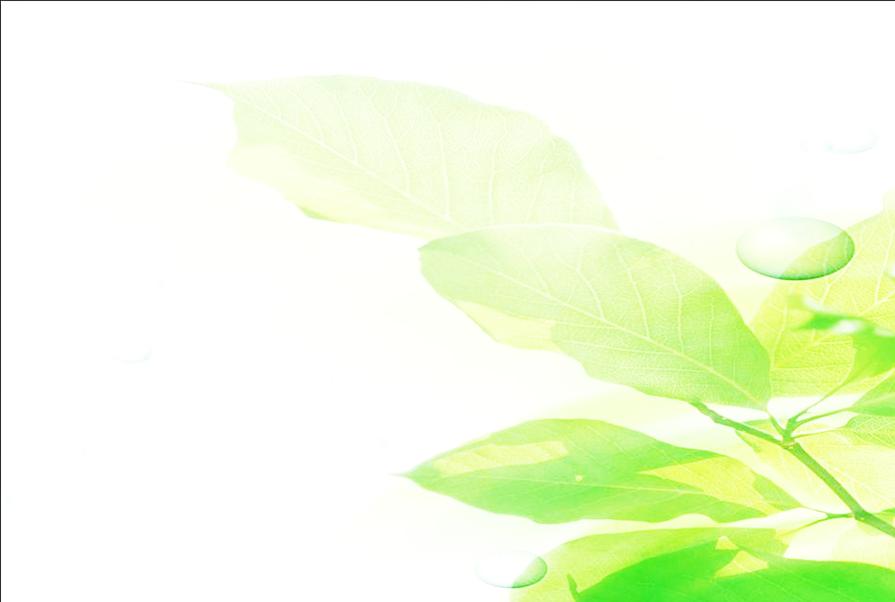 مبانی نظری تحقیق:




اشتراک در نظریات : عمده مشکلات زنان سپرست خانواده: 
- وضعیت اقتصادی         - ناامنی و مخدوش شدن روابط اجتماعی           - سلامتی  جسمانی وروانی
مجموعه مقالات سومین نشست اندیشه های راهبردی زن وخانواده-جلد2

 عوامل موثر برتحکیم  روابط خانواده:

- عوامل برون خانوادگی:                 1- فرهنگ و محیط اجتماع             2- اقتصاد جامعه
- عوامل درون خانوادگی:                 1- توجه به جایگاه خانواده            2- تثبیت نقش ها
9
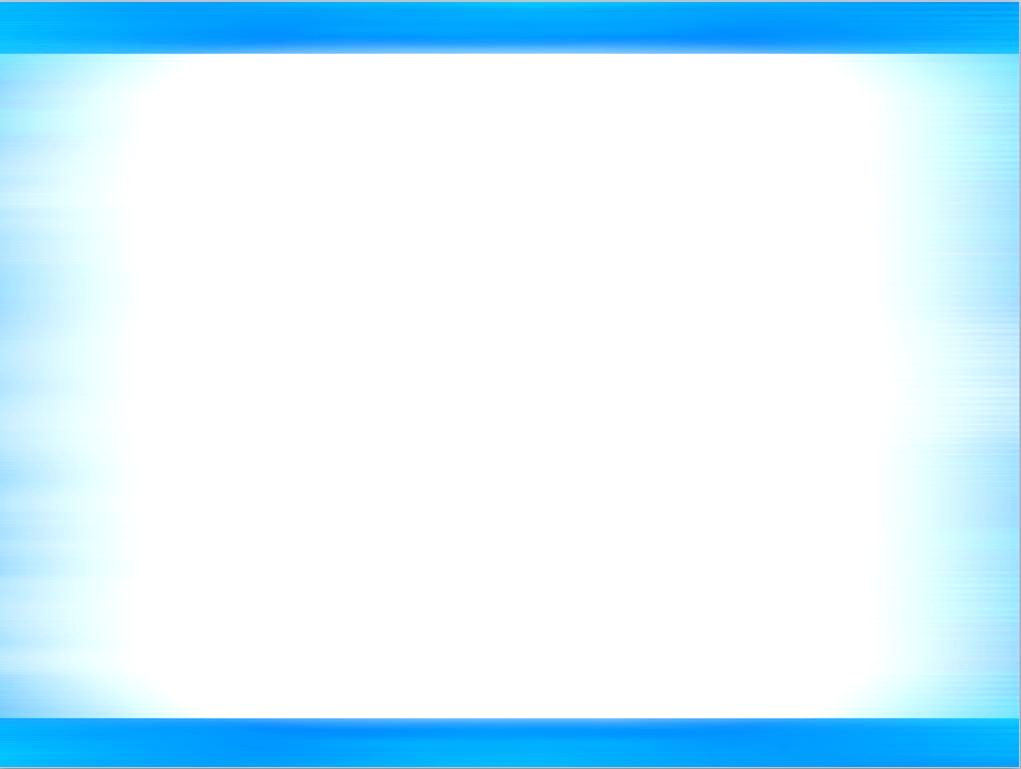 اصول طراحی آموزش های اثربخش برای خانواده –طالب زاده
1) برنامه های موفق آموزش خانواده ، اکولوژیک هستند .
2) برنامه های موفقیت آمیز آموزش خانواده اغلب براساس اصل همیاری استوار است .
3) برنامه های موفق آموزش خانواده، دراز مدت است. 
4) در برنامه های موفق آموزش خانواده بایستی از کارشناسان وخبرگان بعنوان مدرس استفاده کند. 
5-تماسهای شخصی یک راهبرد موفق آموزشی است، مخصوصاً در مورد والدینی که احساس انزوا دارند.
برنامه ی تربيتی موفق: برنامه ای است که به همه ی ابعاد عبادی، علمی، اخلاقی، هنری، خانوادگی، اجتماعی، مالی و اقتصادی و جسماني و استعدادها نظر داشته باشدو به هرکدام در حدّ و جايگاه خود توجه کند و برای رشد و تکامل آن برنامه ارائه دهد.
10
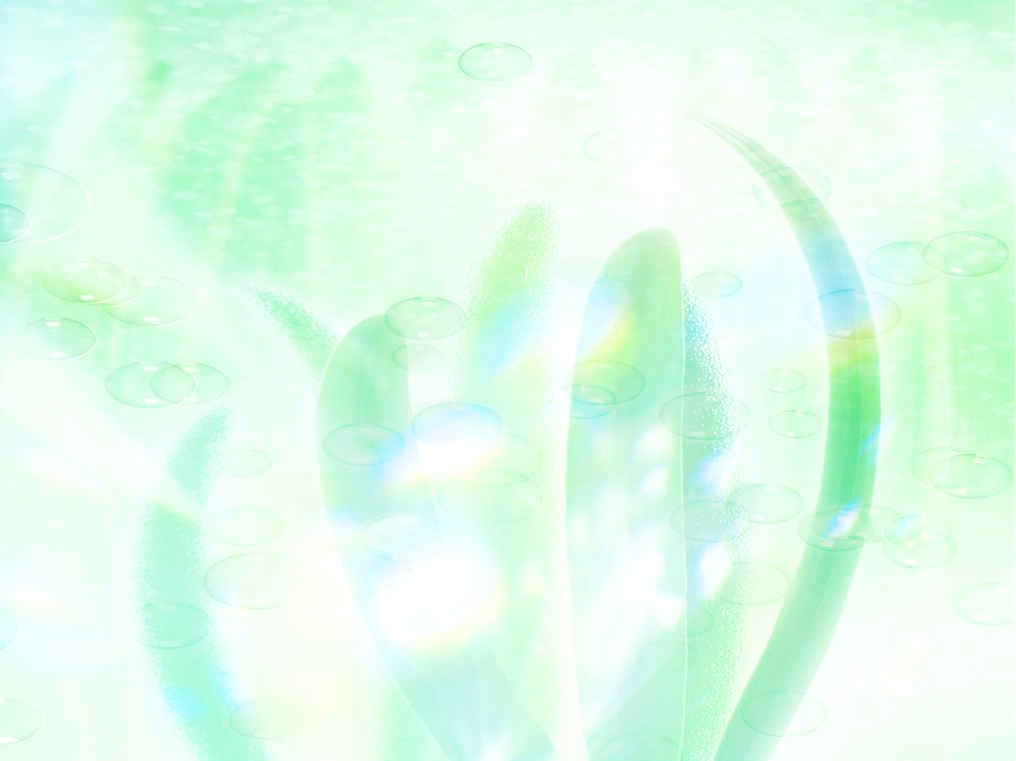 آموزش بعد دینی خانواده:
آفرینش انسان به گونه‌ای است که جز با ایمان و یاد خدا آرامش نمی‌یابد،ایمان به‌ خداوند تنها راه رهایی انسان از اندوه و اضطراب است. 

ویلیام جِیمز معتقد است که:«موثرترین داروی شفابخش نگرانی همانا ایمان و اعتقاد مذهبی است ، بنابراین تنها در پرتو یاد خداست‌ که انسان به آرامش می‌رسد و مانع افتادن انسان به دام بیماری‌های روحی و روانی و عامل کاهش‌ ناهنجاری‌ها و ارتکاب جرائم است.

پيترسون در مقالة خود با عنوان «جايگاه ايمان مذهبي در بهداشت رواني» نتيجه مي‌گيرد كه ايمان به خداوند و باور مذهبي در دوره‌هاي دشوار و تحمل‌ناپذير از جمله در گرفتاري بدني و روحي، به انسان آرامش مي‌دهد.
11
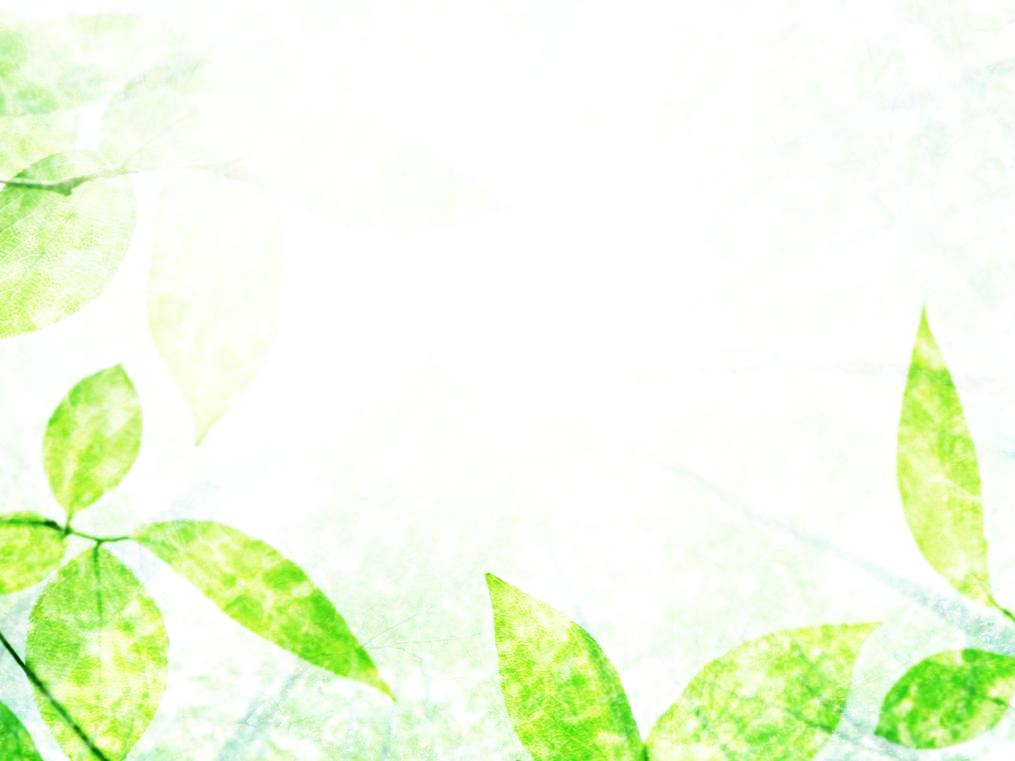 آموزش بعد فرهنگی خانواده:
خانواده در وهلۀ اول مکانی براي جامعه پذیري، بستري براي رشد عاطفی، محلی براي یادگیري آداب ورسوم و به طور کلی شکل گیري هویت افراد است

بازنگري درسازمان فرهنگ مشخصاً نشان مي دهدكه مفروضات بنيادين يك فرهنگ كه زير بناي اساسي ارزش ها و هنجارها و به تبع آن رفتارهاي آشكار است متأثر از آموزه هاي ديني است .

آموزه هاي ديني در هر فرهنگي سهم به سزايي در تعيين مفروضات اساسي آن به عنوان زير ساخت اصلي ارزش ها و هنجارها و به تبع آن رفتارهاي نمادين و صوري افراد جامعه دارند.
12
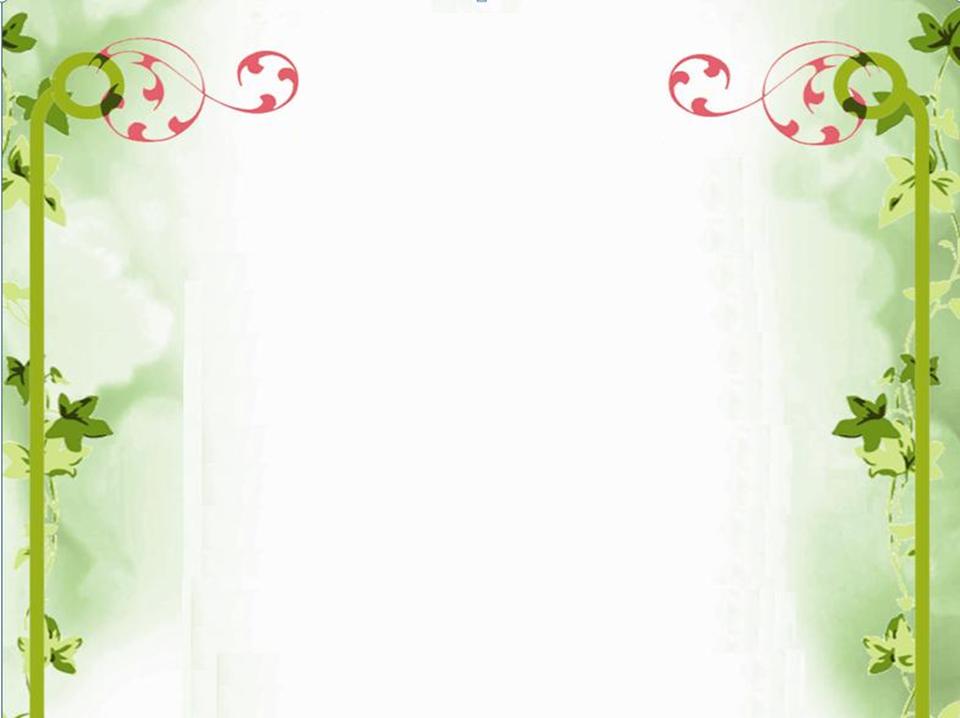 آموزش بعد رفتاری-روانی خانواده:


براي آن كه يك خانواده از آرامش رواني و عاطفي برخوردار باشد اعضا يا حداقل والدين بايد با اين مهارت‌‌ها آشنا باشند و آنها را به درستي به كار گيرند.(مهدوی)


مشاوره گروهى در مقايسه با مشاوره انفرادى : 
- زمان و مخارج ، مقرون به صرفه است . 
- اعضاى گروه ، رفتارهايى در گروه می آموزند و به انتقاد از خود و ديگران مى پردازند. 
- اعضامتوجه مى شوندكه داشتن مشكل ،منحصر به آنان نيست وديگران نيزمشكلات مشابه دارند.


در مشاوره گروهى معمولاً، گفتگوها بين مشاور و افراد گروه ، آغاز مى شود ولی كاراصلى مشاور اين است كه آشنايی ابتدايى اعضا با هم را تسهيل كند و قدمهاى اوليه را برای عميق تر شدن حسن توجه اعضاء بردارد.
13
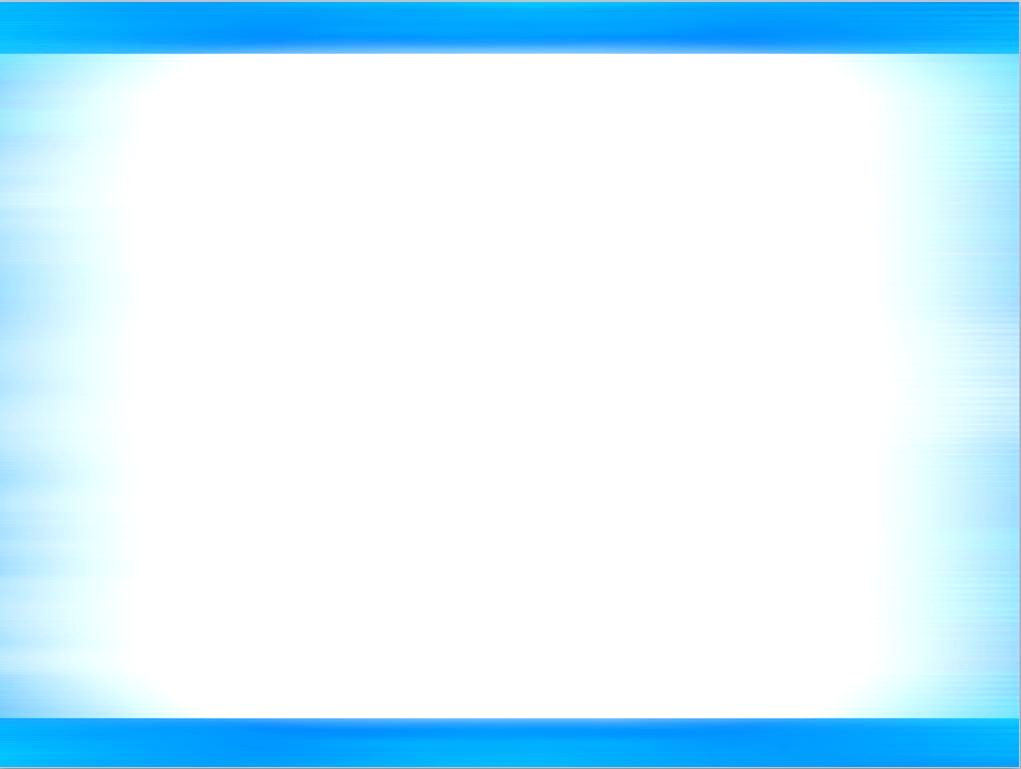 اهداف طرح نظام جامع آموزشی-تربیتی خانواده
- تحكيم بنيان خانواده.
- احياي عزت و كرامت فردي، خانوادگي. 
- تقويت مشاركت اجتماعي خانواده‌ها .
-  اصلاح الگوي مصرف در سبك زندگي .
-  واكسيناسيون خانواده در مقابل تهديدهاي محيطي. 
- آموزش‌ مهارت‌هاي زندگي به خانواده‌ها بمنظور ايجاد سازگاري .
- ايجاد زمينه براي بهره‌مندي كلية اعضاء خانواده از خدمات فرهنگي .
-شناسايي ظرفيت‌ها،استعدادها.
- تقويت بصيرت ديني براي مقابله با آسيب هاي فرهنگي.
- ترويج فرهنگ كار و تلاش و تقويت روحيه اعتماد به نفس و خودباوري.
14
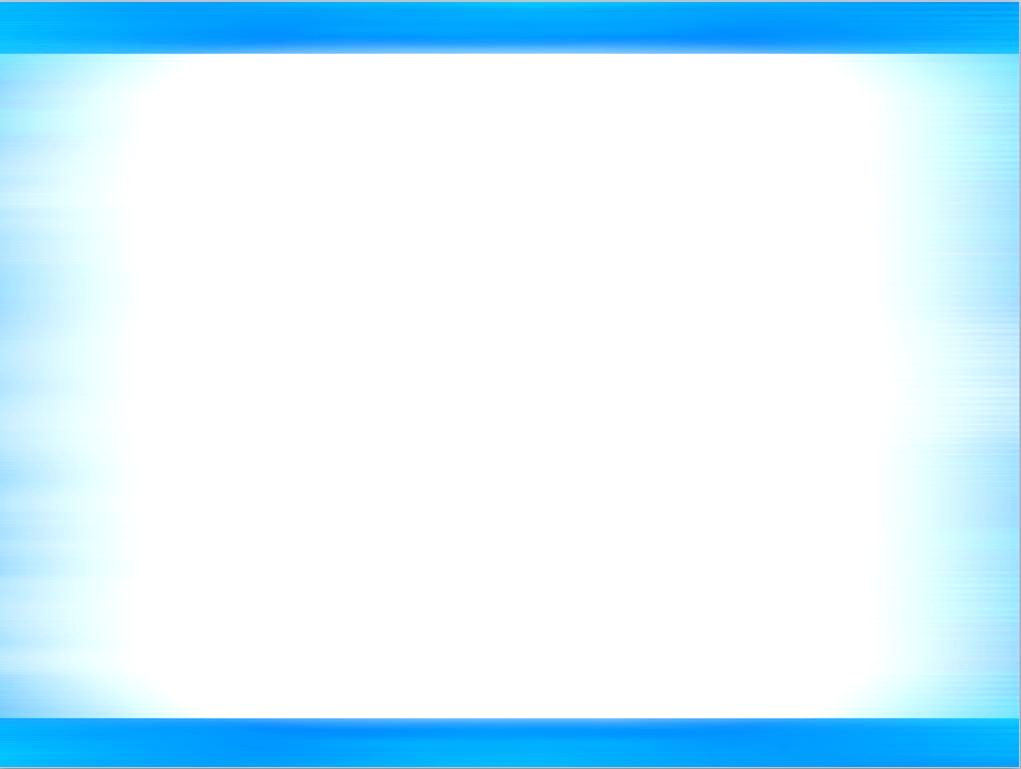 اهداف اصلی 6 بعد آموزشی طرح
1)هدف بعد دینی : مهمترين بُعد آموزشی که جهت دهنده ساير ابعاداست و اين باور قطعي است كه اگر خانواده ها و افراد در اين بُعد تقويت شوند، در ساير ابعاد پيشرفت چشم گيري دارند، زيرا كه ساير مسائل از بطن دين ميجوشند.


2)هدف بعد فرهنگی:  توانمندی آگاهی و اطلاعات خانواده ها در زمنیه های  اجتماعی و فرهنگی .


3)هدف بعد رفتاری: آشنایی فرد با اصول روابط بين فردي ، اقدامات پيشگيرانه و اصلاحي در خصوص آسيبهاي روانی و اقداماتي نيز در خصوص نگرانيهاي گذشته و دغدغه هاي آينده.


4)هدف بعدتحصیلی: انگيزه بخشي به منظور سوادآموزي وانجام مشاوره وهدايت تحصيلي براي محصلين


5)هدف بعدبهداشتی:  ارتقاء سطح بهداشت فردی، سلامت فردی و سلامت خانواده


6)هدف بعداقتصادی: هدف فرهنگ سازي كسب وكار و همچنين تصحيح الگوي مصرف است.
15
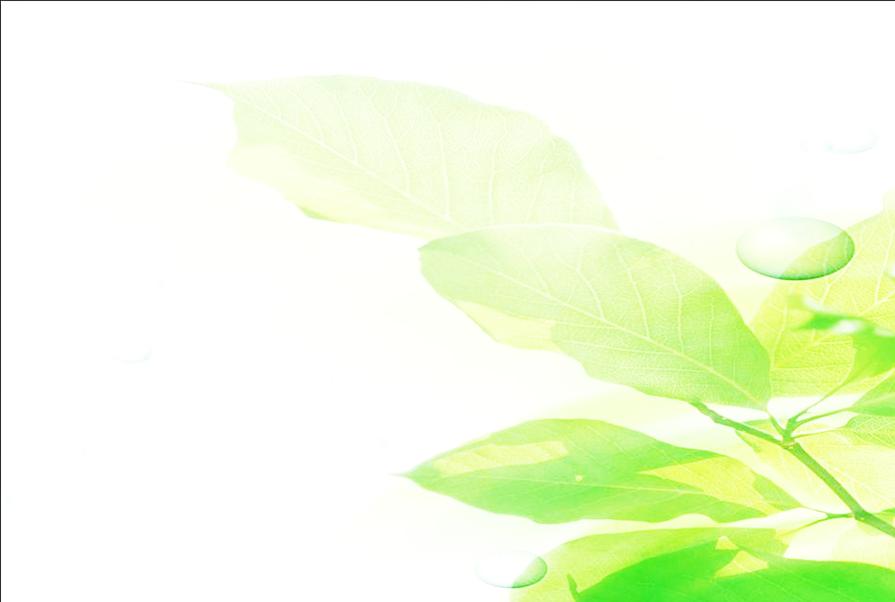 سیاست اجرایی و روند اجرای طرح:

گام اول : شناسایی و معرفی خانواده های هدف 
گام دوم : انتخاب و آموزش مشاورین دینی و خانواده :  
                                     مشاوره فردی و گروهی
گام سوم : شناسایی ، سطح سنجی و نیاز سنجی خانواده ها 
                                                              حضور در منزل خانواده و دریافت اطلاعات 
گام چهارم : طراحی شیوه های آموزش (13 روش آموزشی):
- طرح طبیب -مدرسه خانواده- آموزش چهره به چهره - برگزاری اردوهای خانوادگی و جهادی - برگزاری اردوهای تخصصی - همایش ومسابقات- طرح فلاح 8-مشاوره تلفنی- مراکزتخصصی مشاوره-مجلات دیداری، شنیداری و مکتوب
گام پنجم :محتوا سازی وبومی سازی منابع وشیوه های آموزشی 
گام ششم : تهیه متدلوژي نقشه راه: مدل برنامه ريزي پويا 
گام هفتم : نظارت و ارزيابي ستادي و استاني بر اجراي طرح
گام هشتم : انجام  اقدامات اصلاحي و بهبود مستمر
گام نهم : جشن توانمندسازي فرهنگي خانواده
16
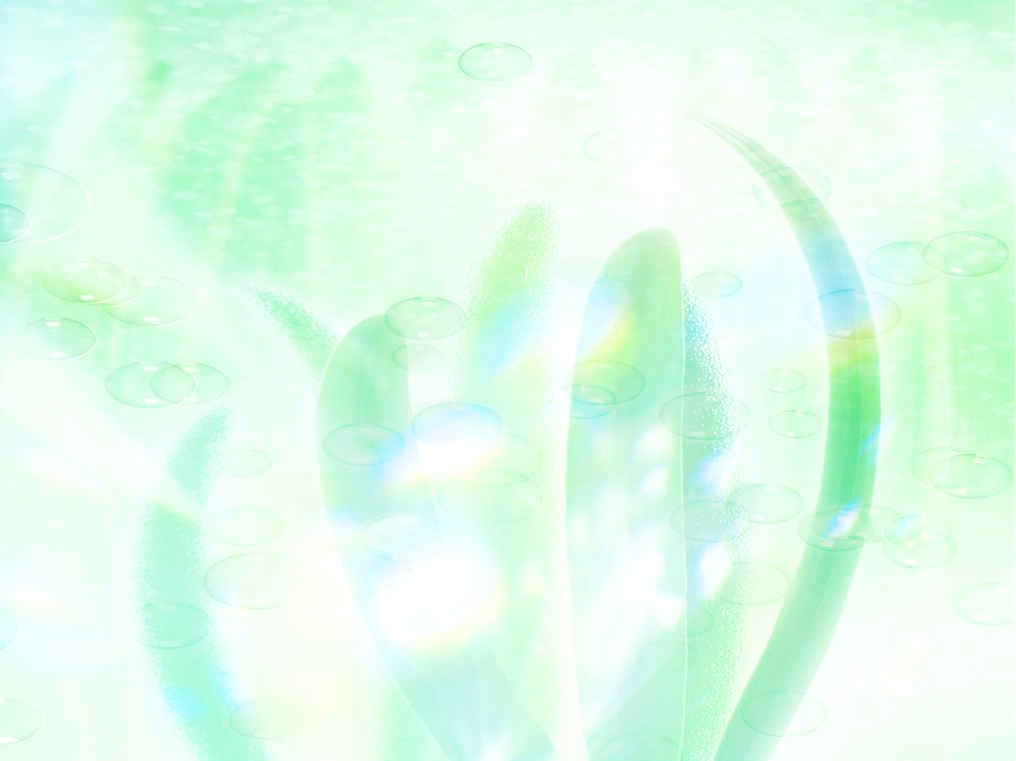 پیشینه تحقیقات:
1) پیشینه تحقیقات داخلی:
-اسدی،شهرام، 1379 ، بررسی میزان تأثیر آموزش خانواده بر تغییر رفتار والدین نسبت به فرزندان خود
تاثیرگذاری در بین والدین آموزش دیده بیشتر از والدین آموزش ندیده می باشد. 

-ملک پور،علی، 1389 ،بررسی رابطه کلاسهای آموزش خانواده با موفقیت تحصیلی فرزندان، پایان نامه کارشناسی ارشد رشته روانشناسی بالینی.دانشگاه آزاد اسلامی واحد علوم تحقیقات.
والدینی که شرکت کرده اند می توانند با بهره گیری از مدرسین مجرب و متخصص ومشاورین کارآمد وآگاه به مسائل تربیتی، بهترین روش تربیتی  را در مورد فرزندان خود به کار گیرند تا فرزندان آنها در جامعه دچار مشکل نشوند.
17
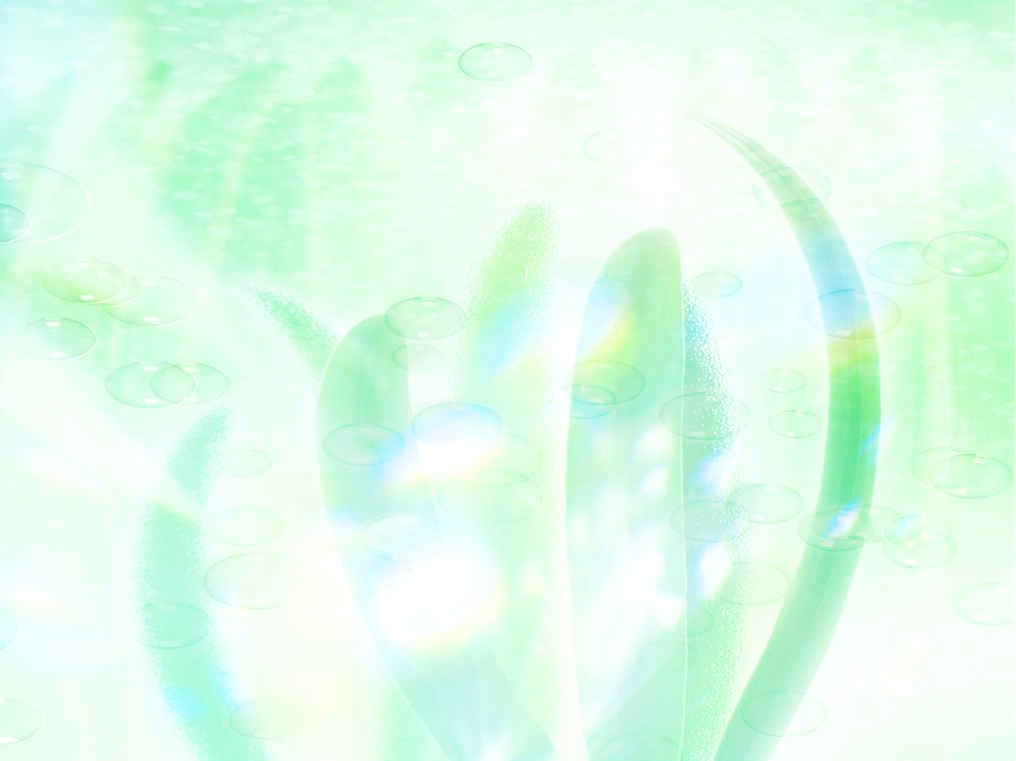 پیشینه تحقیقات:
2) پیشینه تحقیقات خارجی:
ریسچ هندیکس وچانچونگ(2003)پژوهشی باعنوان تاثیرآموزش مهارتهای ارتباطی به والدین نوجوانان انجام دادند:
 یافته های این پژوهش نشان داد که37 نوجوان و والدین شرکت کننده در جلسات آموزشی مهارت زندگی که به مدت6 هفته و هفته ای 2 ساعت برگزار شده درمقایسه با والدین و نوجوانانی که در جلسات شرکت نکرده اند ، ارتباط باز و بهتری را نسبت به یکدیگر نشان داده اند.

تحقیق فورنریس(2007)درخصوص تاثیر آموزشهای مهارتهای زندگی به جوانان ونوجوانان
به این نتیجه رسید که باآموزش مهارتهای زندگی از جمله مهارت حل مساله به نوجوانان ، آنها قادر شدند بهتر مشکلاتشان را حل کنند و اهداف را دسته بندی نمایند و از سیستمهای حمایتی در جامعه بهتر استفاده کنند.
18
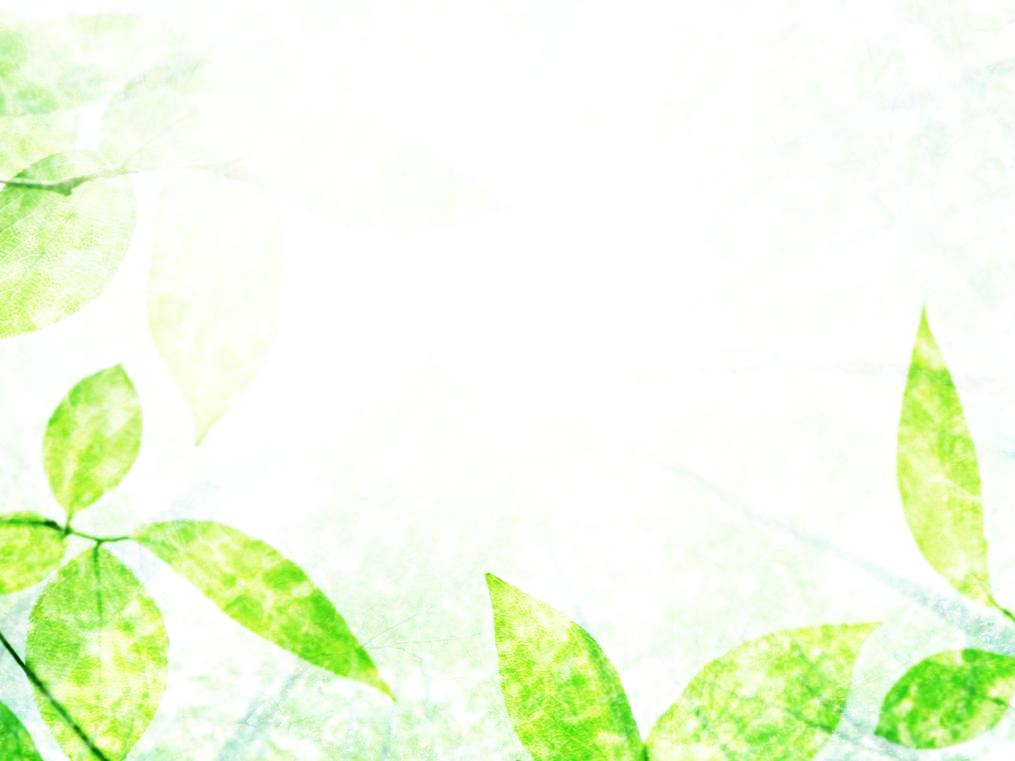 روش تحقیق:
روش تحقیق :  از لحاظ هدف، کاربردی ،  از لحاظ میزان و درجه کنترل، میدانی و از لحاظ نحوه جمع‌آوری اطلاعات پیمایشی است.

جامعه آماری :  822 خانواده تحت حمايت عضو طرح نظام جامع آموزشی تربیتی  خانواده كميته امداد استان البرز

حجم نمونه :  120 نفر ازروش نمونه‌گیری طبقه ای باانتساب متناسب و تصادفی (برآوردحجم نمونه از فرمول کوکران)

ابزارهای جمع آوری اطلاعات:   مصاحبه و پرسسشنامه(طیف لیکرت)

پایايی(درجه دقت اندازه گیری) روش آلفای کرونباخ  استفاده شد.

روش‌ها و ابزار تجزيه و تحليل داده‏ها:  در این تحقیق اطلاعات با کمک (ابزار)نرم افزار  SPSS و استفاده از روش‌های(تجزیه وتحلیل) آماری توصیفی و استنباطی مورد تجزیه و تحلیل قرار گرفت.
19
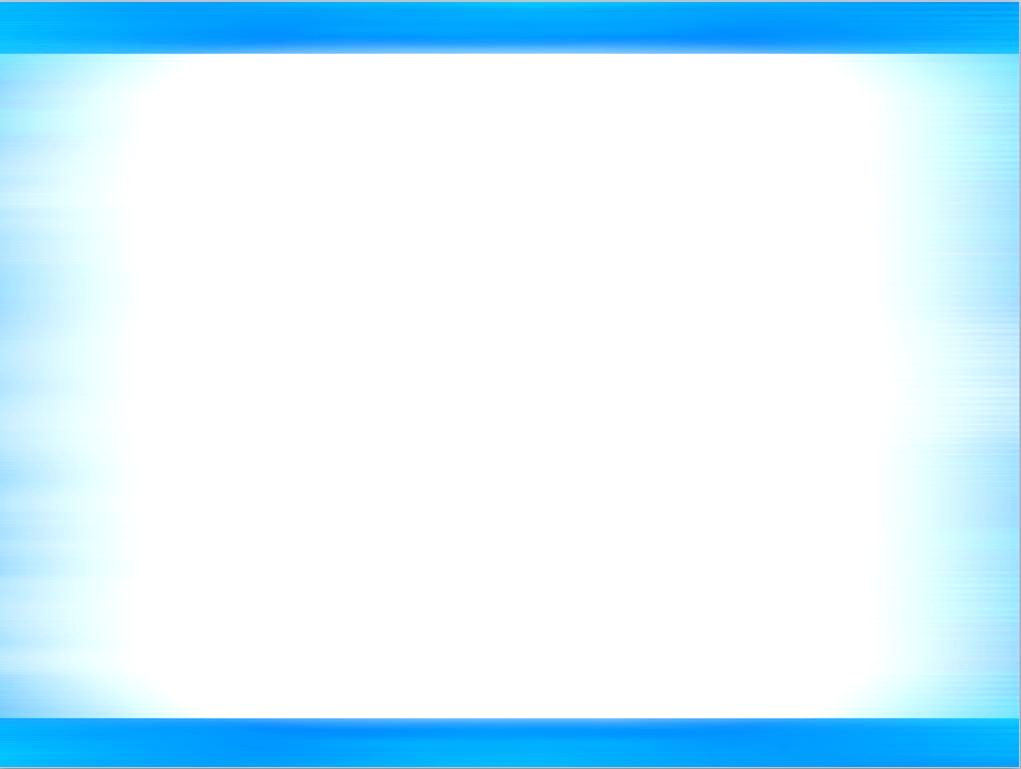 تجزیه و تحلیل آماری:
جدول بافت نگار متغیر سن:
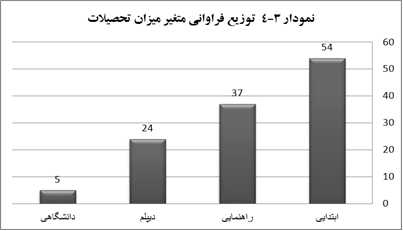 توزیع فراوانی متغیر میزان تحصیلات:
تفکیک نمونه برحسب سوالات متغیر دینی:
20
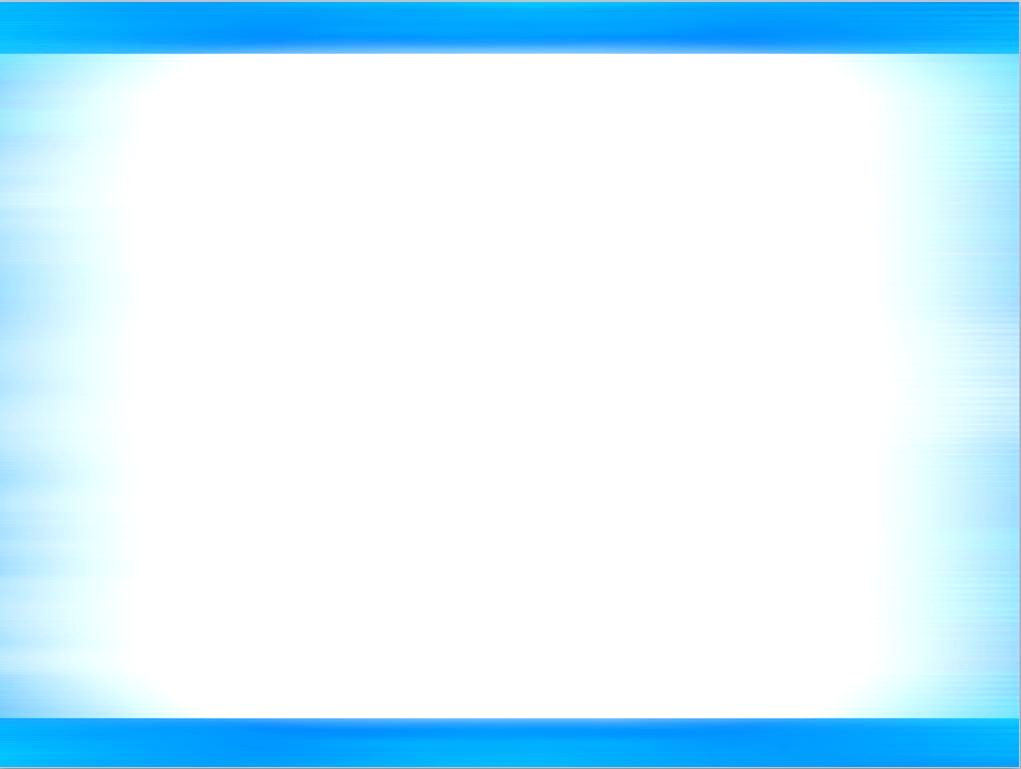 بررسی فرضیات تحقیق:
آزمون بررسی فرضیات :  one sample t-test که درصورتی که در این آزمون سطح معنی داری کمتر از 0.05 باشد فرض صفر رد شده و متغیرهای مورد نظر بر بهبود وضعیت زندگی افراد تاثیر دارد.
بررسی فرضیه اصلی تحقیق:
جدول 4-11-  آزمون 1
باتوجه به اینکه سطح معنی داری کمتراز  0.05 است و با توجه به مثبت بودن دوسر فاصله اطمینان بنابراین فرض صفر رد شده و با اطمینان 95% می توان گفت طرح نظام جامع آموزشی وتربیتی خانواده تاثیرگذاری بالایی در توانمندسازی فکری وفرهنگی خانواده های تحت حمایت استان البرز داشته است.
21
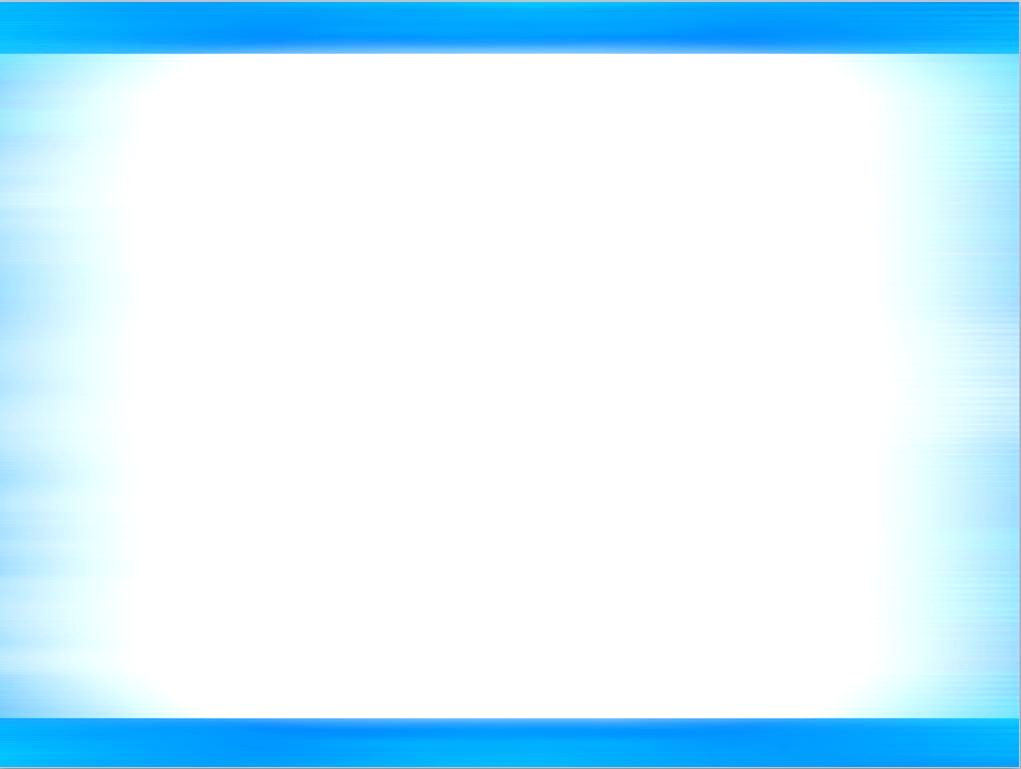 نتایج فرضیات فرعی تحقیق:
فرضیه فرعی اول:  تاثیرگذاری آموزشهای بعد دینی طرح برتوانمندسازی فکری و فرهنگی خانواده ها بالا ارزیابی شد. 
فرضیه فرعی دوم: تاثیرگذاری آموزشهای بعدفرهنگی طرح برتوانمندسازی خانواده ها متوسط رو به پایین ارزیابی شد. 
فرضیه فرعی سوم: تاثیرگذاری آموزشهای بعد رفتاری-روانی طرح برتوانمندسازی فکری و فرهنگی خانواده ها بالا ارزیابی شد. 
فرضیه فرعی چهارم: تاثیرگذاری آموزشهای بعد تحصیلی طرح برتوانمندسازی فکری و فرهنگی خانواده ها متوسط ارزیابی شد. 
فرضیه فرعی پنجم: تاثیرگذاری آموزشهای بعد بهداشتی طرح برتوانمندسازی فکری و فرهنگی خانواده ها پایین ارزیابی گردید. 
فرضیه فرعی ششم: تاثیرگذاری آموزشهای بعد اقتصادی طرح برتوانمندسازی فکری و فرهنگی خانواده ها متوسط ارزیابی شد.
رتبه بندی تاثیرگذاری ابعاد آموزشی طرح:
22
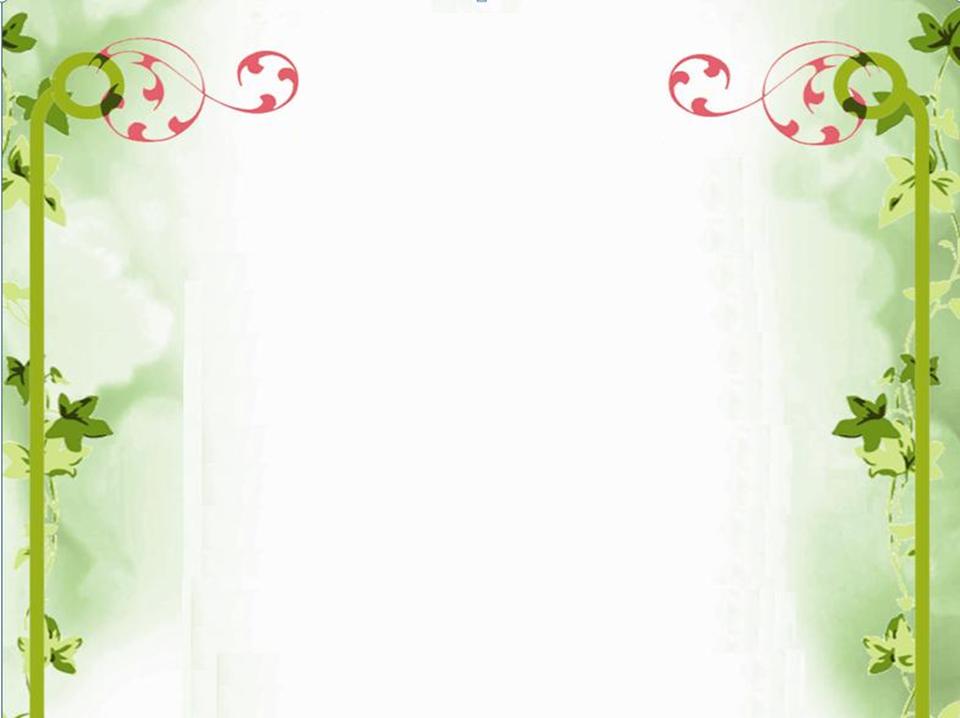 نتیجه گیری:
با بررسی نظریات و دیدگاههای اندیشمندان و صاحبنظران علوم انسانی و نیز نقطه نظرات مدیران فرهنگی نهاد مزبور تا حد بسیار بالایی فرضیات مورد نظر تحقیق تایید گردید . نتيجه تحقيق نشان دهنده تاثيرگذاري بالاي طرح نظام جامع آموزشي وتربيتي خانواده اجراشده دركميته امداد امام خميني (ره) استان البرز بر توانمندسازي و ارتقاء سطح آگاهی ها وتوانایی های سرپرست وسایر اعضاء خانواده هاي تحت حمايت است .

با توجه به مطالعات، رابطه دین با توانمندی فکری خانواده رابطه ای تنگاتنگ است. و از میان تمام نظریات جامعه شناسان و صاحبنظران، نظریات اسلام راجع به سبک زندگی کامل تر و جامع تر است؛ زیرا که اسلام از لحظه بستن نطفه انسان تا لحظه مرگ، شیوه و روش زندگی را معین کرده و نه تنهاسبک و روش زندگی خوب رانشان داده بلکه از طرفی دیگر، عاقبت روش زندگی نادرست را نیز چه در دوران زندگی و چه پس از آن نشان داده است.
23
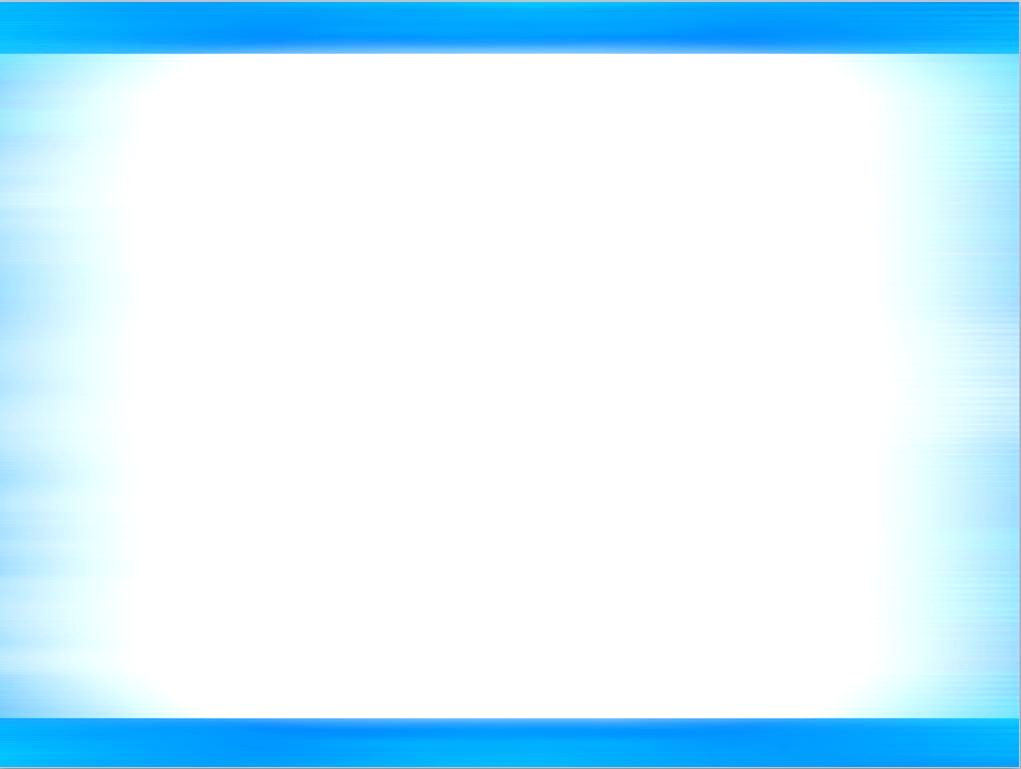 نتیجه گیری:
24
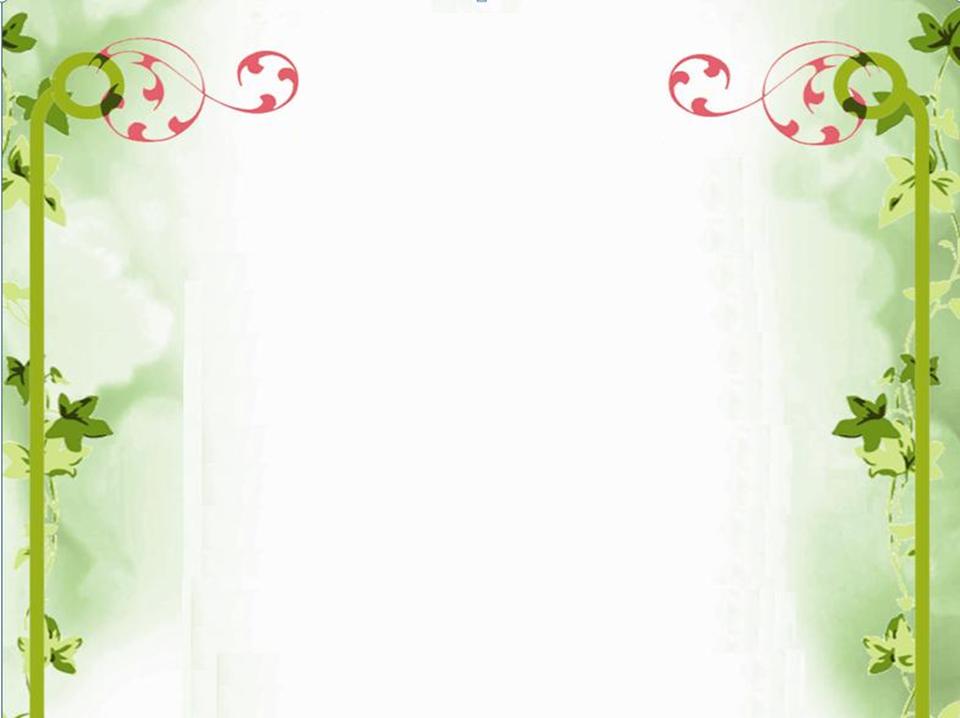 بعد دینی : با محور قراردادن تقویت دینی واعتقادی خانواده ها توفیق بالایی در اجرای واجبات دینی از سوی خانواده ها، ارتقاء سطح آشنایی آنها با مسائل دینی و عقیدتی و  پاسخگویی به شبهات دینی خانواده ها در آموزشهای گروهی ، حاصل گردید و این بعد آموزشی در توفیق ابعاد آموزشی دیگر تاثیر بالایی داشت.

بعدفرهنگی : اجرای طرح فلاح وبرگزاری اردوهای فرهنگی و تربیتی خانوادگی و تخصصی نقش مؤثری در ایجاد نشاط، آموزش مسائل دینی ، رفتاری وتربیتی ومعرفي طرحهاي خودكفايي به  خانواده ها داشته است. 

بعد رفتاری-روانی : حضور مشاورین دینی و خانواده در منازل خانواده ها باعث ارتقاء مهارتهای ارتباطي اعضاء خانواده ، آشنایی بامهارتهای زندگی وکاهش اضطراب و نگرانی خانواده ها شده است.

بعد تحصیلی : ارائه مشاوره به خانواده ها باعث هدایت و پیشرفت تحصیلی دانش آموزان ، بهبود افت تحصیلی اعضاء خانواده و  هدایت بیسوادان به شرکت در نهضت سوادآموزی ،شده است. (110نفر باسوادسال1390)

بعد اقتصادی : ارائه مشاوره به خانواده ها باعث هدایت و پیشرفت شغلی اعضاء خانواده ، آشناسازی خانواده ها با طرح های خودکفایی امداد، آموزش کاهش هزینه های زائد زندگی  شده است.
25
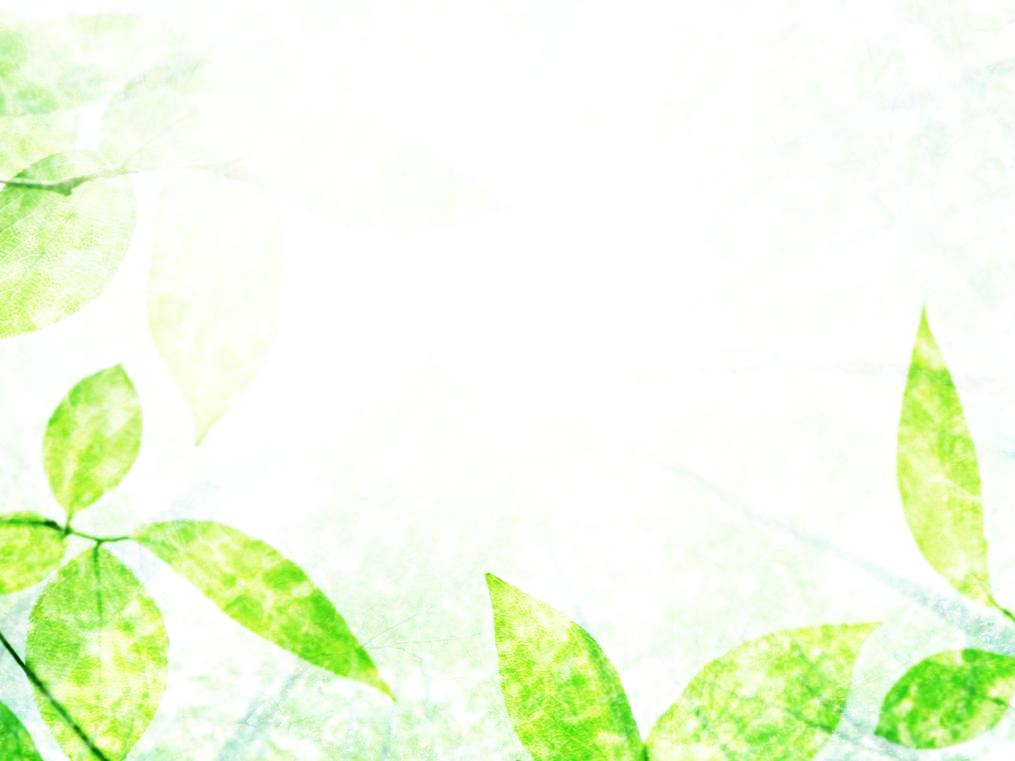 پیشنهادات اجرایی
1)  اولويت دادن به خانواده بعنوان بنيادی‌ترين نهاداجتماعي وتــوجه به مصــالح آن در سيـاستگـذاري ، قانونگـذاري و برنامه‌ريزي‌هاي مرتبط و مؤثر در خانواده.
2) افزایش تعامل و همکاری کمیته امداد با سایر نهادها و سازمانهای فرهنگی به جهت بهره برداری از ظرفیتهای فرهنگی  متقابل و تلاش در جهت کاهش موازی کاریها  .
3) توسعه آگاهي زنان و اعضاي خانواده در خصوص ايجاد الگوي صحيح اقتصادي و تنظيم درآمدها و هزينه‌هاي خانواده در قالب  طراحی برنامه های آموزشی . (فرهنگ سازی جهت ساده زیستی با هدف دستیابی به اصلاح الگوی مصرف)
4) با توجه به اینکه استان البرز از جمله استانهای مهاجر پذیر بالا وبهمراه فرهنگهای متفاوت می باشد طراحی شیوه های آموزشی در کلیه ابعاد آموزشی متناسب با فرهنگهای متفاوت خانواده های تحت حمایت مورد تاکید است.
5) به جهت سرپرست زن بودن اکثر خانواده ها ، آموزش و حمایت از کسب و کار در بخش مشاغل خانگی  جهت بهبود وضعیت اقتصادی و معیشتی ایشان پیشنهاد می گردد( آموزش زندگی مبتنی بر تولید به جای مبتنی بر مصرف)
26
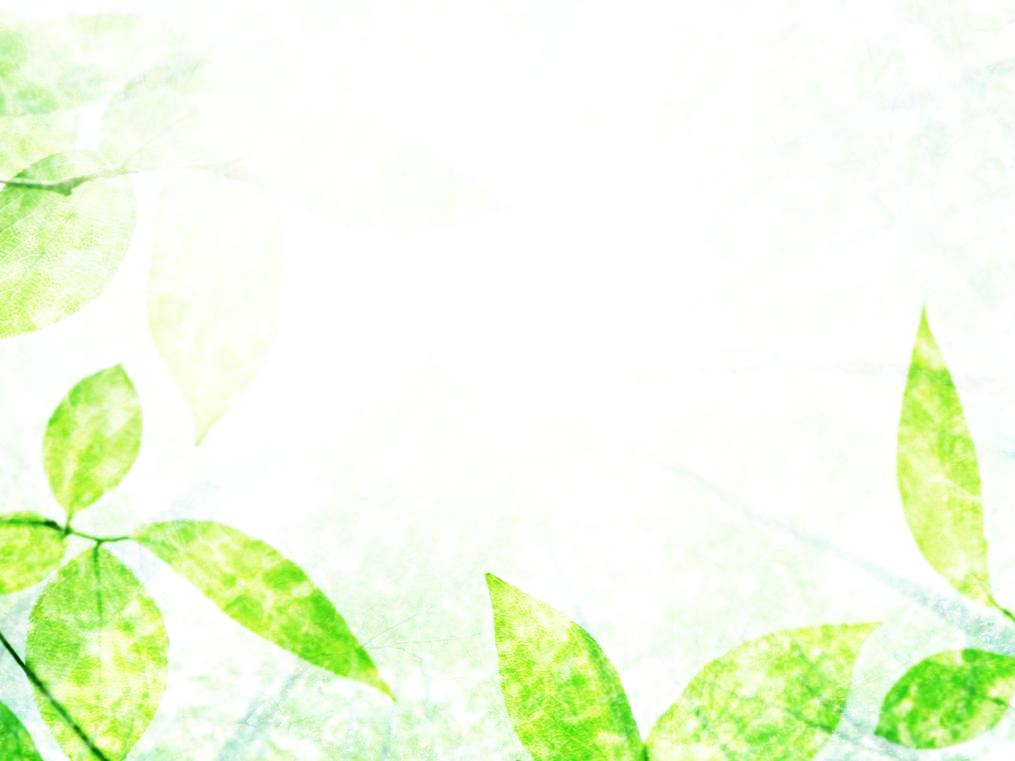 6) طراحی اردوهای تخصصی یکروزه و یکشبانه روزه هدفمند در محل اردوگاهها در طول سال با اولویتهای آموزشی متناسب با آسیبهای شناسایی شده از خانواده ها.
7) طراحی و اجرای برنامه های آموزشی فرهنگی به صورت گروهی و به روش غیرمستقیم و با استفاده از ابزار هنر (نمایش،تئاتر و...) و رسانه (پخش فیلم ، برپایی نمايشگاه و..).
8) ارتقاء آگاهي اعضاي خانواده نسبت به هنجارها، ناهنجاري‌ها و آسـيب‌هاي اجتمـاعي و خانـوادگي بـه منظور بـرخورد صحيح بـا مشكلات و بحران‌هاي زندگي در قالب برگزاری ایستگاههای آموزشی.
9) تشويق و حمایت جوانان به تشكيل خانواده همراه با تعديل توقعات و كاهش تشريفات و تأثير آن بر صيانت نفس و سلامت فرد و جامعه .
10) آموزش تخصصی مشاورین دینی و خانواده جهت بالابردن سطح  تخصص ، مهارت وآموزش همه جانبه جهت نيل به اهداف عالي طرح.
11) بکارگیری کارشناسان مجرب و توانمند بعنوان مدرس دراجرای برنامه های موفق آموزشی گروهی اعضاء خانواده.
12) بکارگیری نیروی انسانی متناسب با حجم بالای ماموریتهای کاری حوزه فرهنگی کمیته امداد .
13) تكريم و بزرگداشت خانواده های توانمند شده و موفق از طريق تخصيص ايامي از سال به خانواده .
27
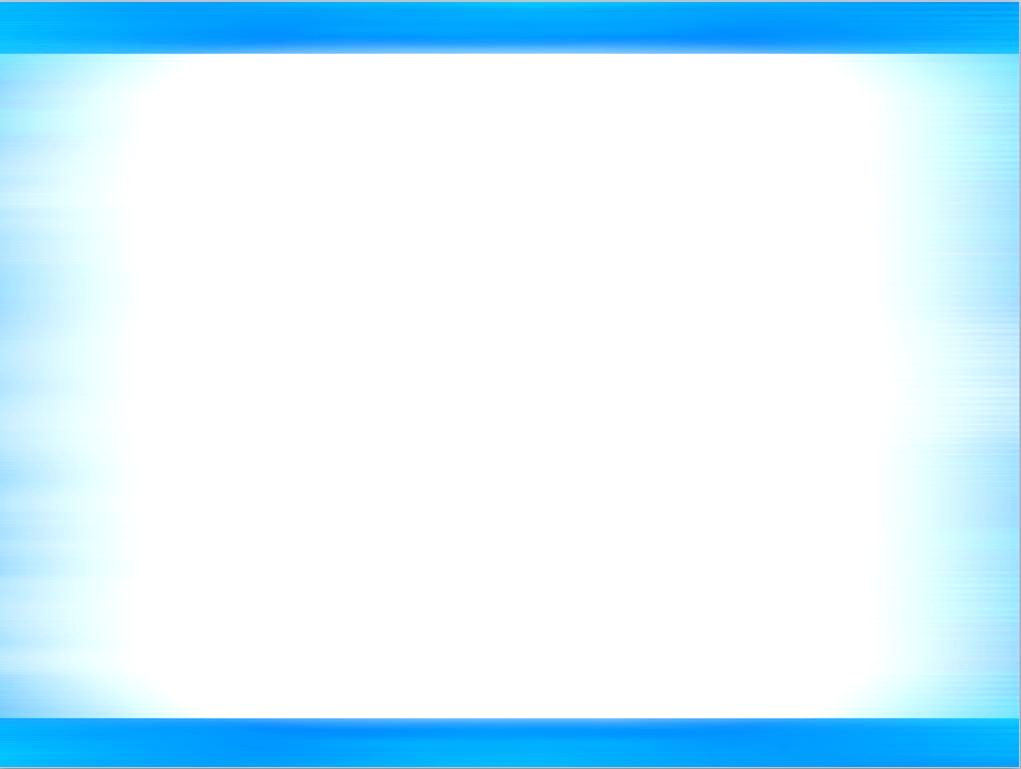 محدودیتهای تحقیق:
- عدم همکاری لازم و تعصبات برخی از مخاطبين در زمینه ی پاسخگویی به پرسشنامه ها که خود مانع بزرگی برای جمع آوری پرسشنامه ی تکمیل شده بود. 

- کمبود منابع نظری و پژوهشهای داخلی و بخصوص خارجی در ارتباط با آموزش خانواده
28
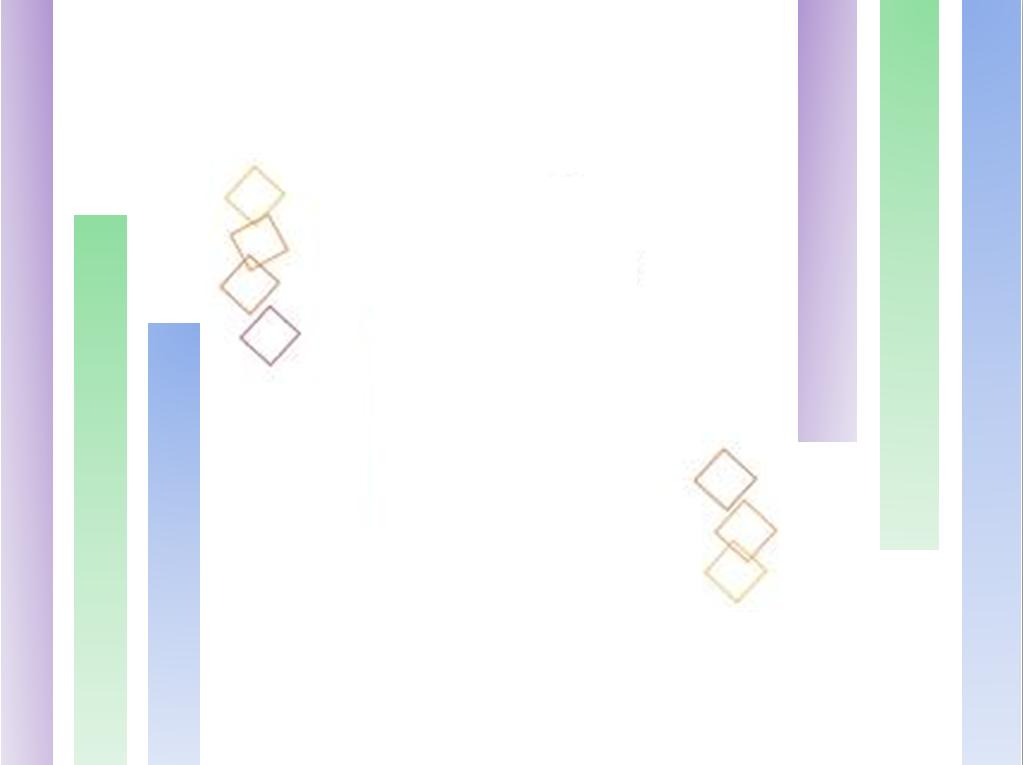 خدایا چنان کن سرانجام کار


تو خوشنود باشی و ما رستگار
29